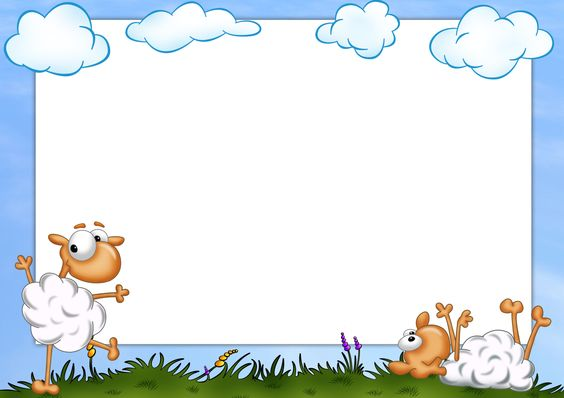 UBND  QUẬN LONG BIÊN
TRƯỜNG MN THƯỢNG THANH
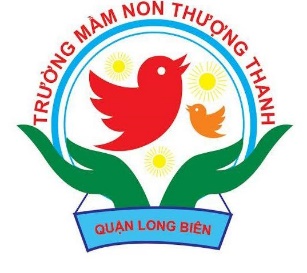 LĨNH VỰC PHÁT TRIỂN NHẬN THỨC
Đề tài: Trò chuyện một số bộ phận trên cơ thể
Lưa tuổi: 5-6 tuổi
Năm học: 2024-2025
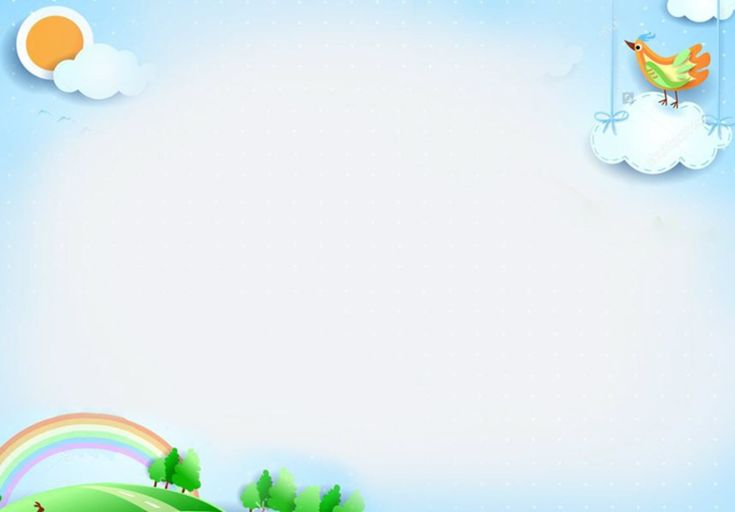 Hoạt động 1
Trò chuyện gây hứng thú
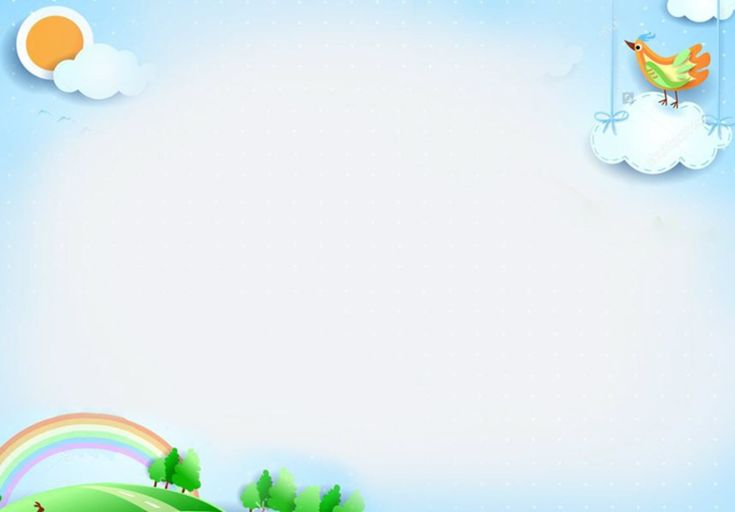 Trò chơi: “Ai giỏi nhất”
Cái gì có thể nhìn mọi vật xung quanh
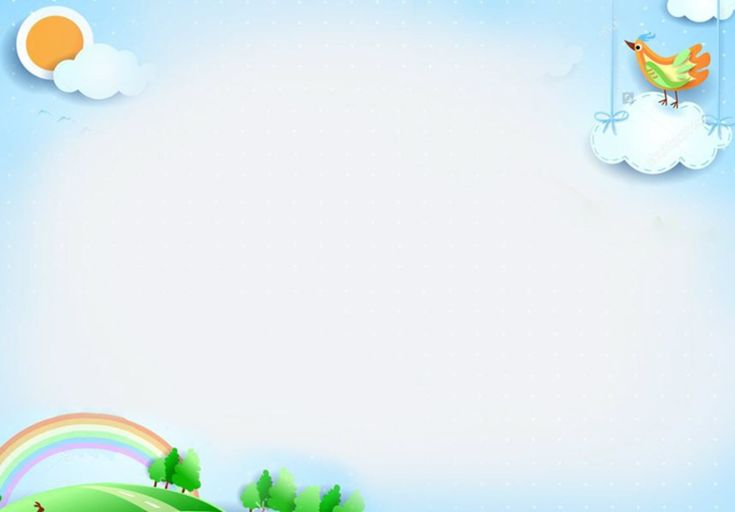 Trò chơi: “Ai giỏi nhất”
Cái gì giúp ta phân biệt được mùi thơm, mùi hôi
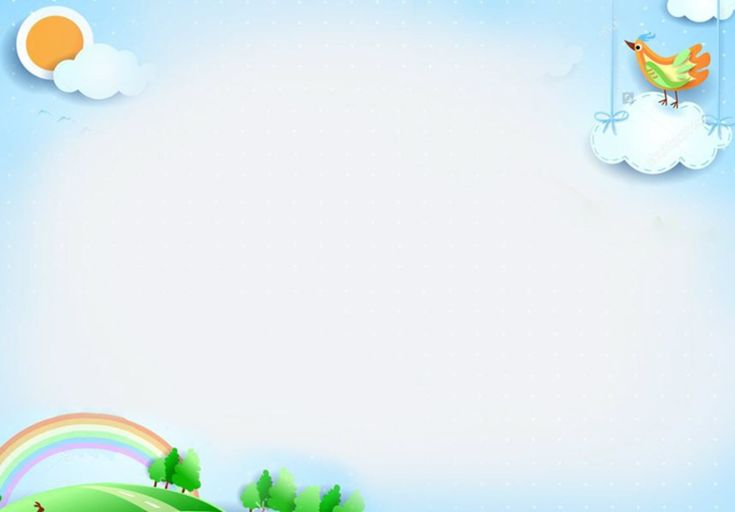 Trò chơi: “Ai giỏi nhất”
Cái gì để ăn, 
để nói, hát…?
Trò chơi: “Ai giỏi nhất”
Cái gì nghe được mọi thứ
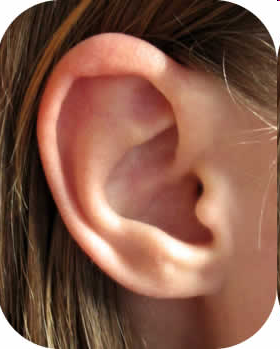 Trò chơi: “Ai giỏi nhất”
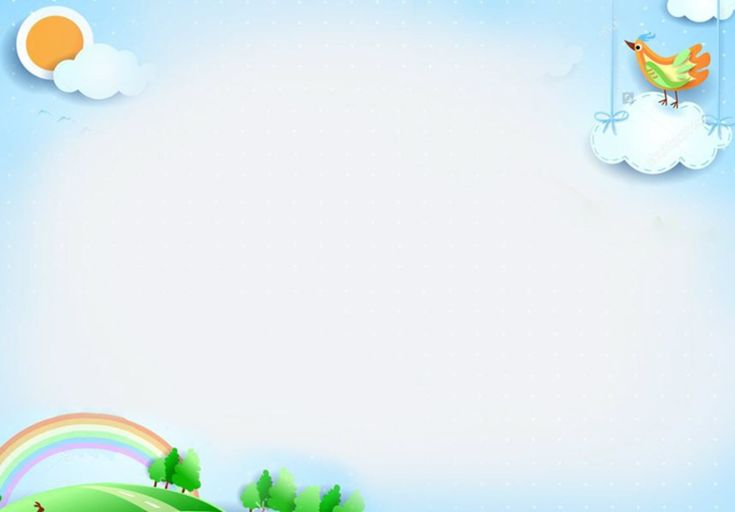 Cái gì có 5 ngón biết cầm bút, xúc cơm, biết múa ?
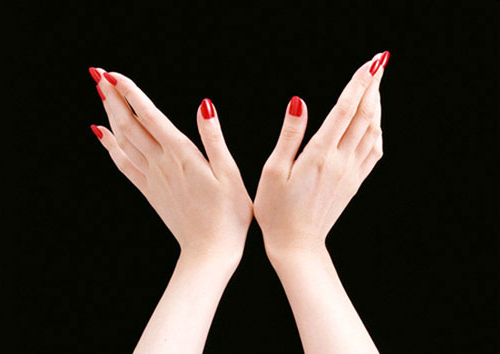 Hoạt động 2
Tìm hiểu 
các bộ phận trên cơ thể bé
Đôi mắt
Nhìn
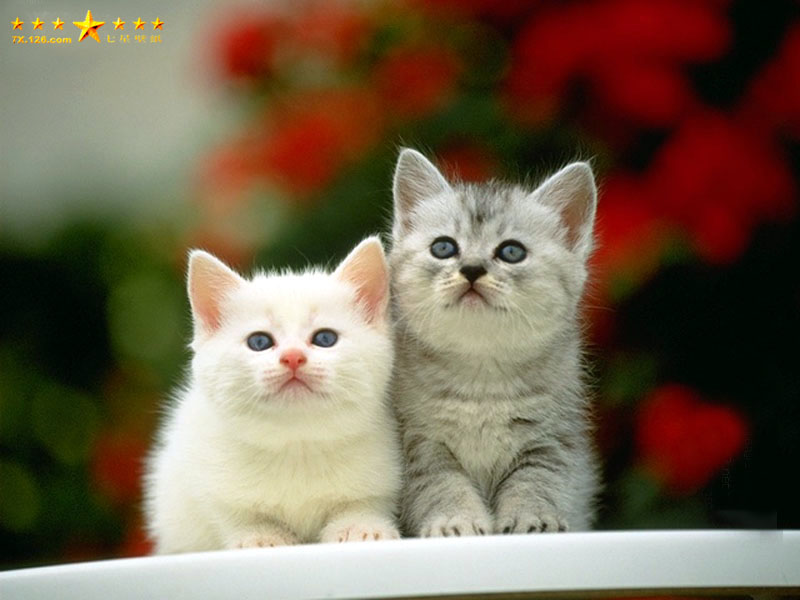 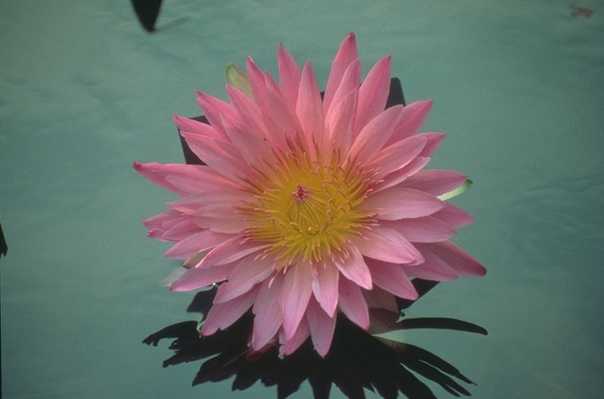 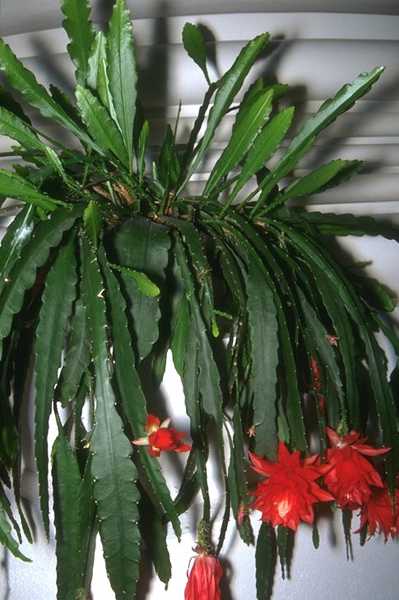 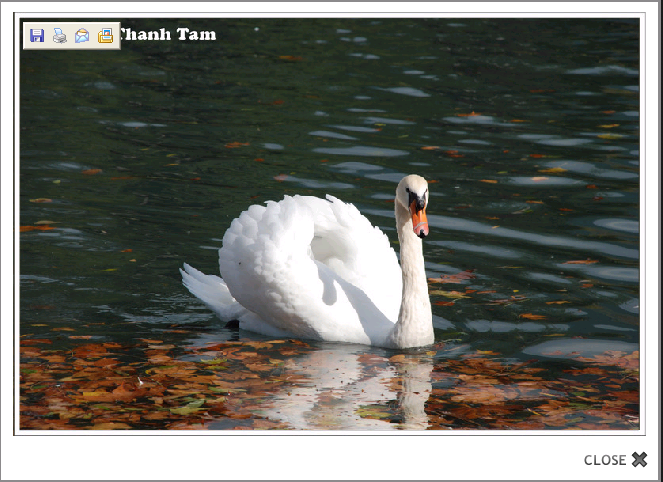 Cái mũi
Tai ?
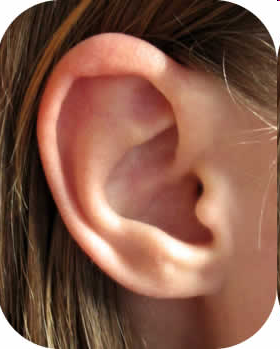 Miệng có tác dụng gì?
Tay lµm ®­ược 
những gì?
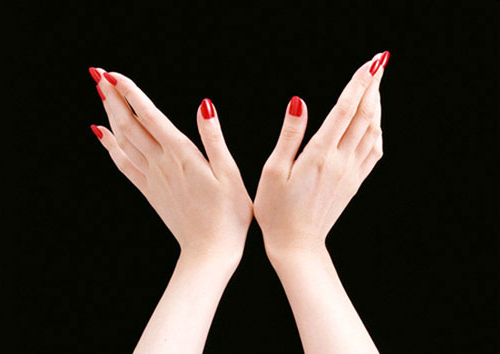 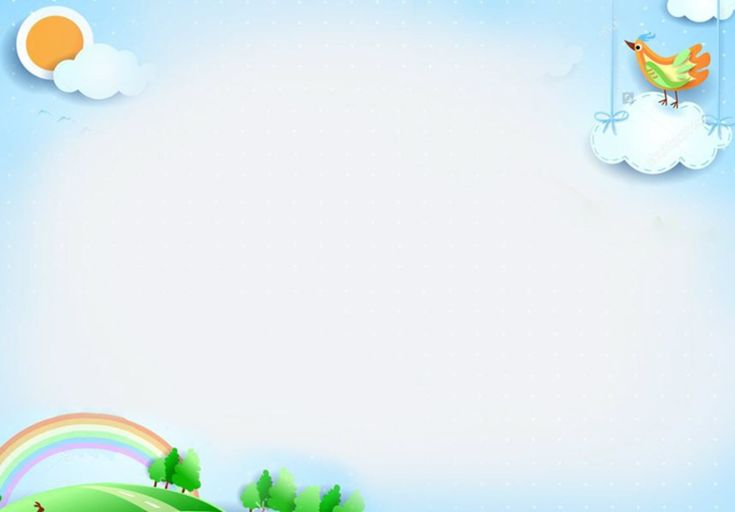 Chân có tác dụng gì?
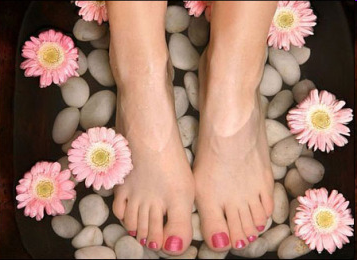